Climate credits
a new tool to enhance forests’contribution 
to EU mitigation goals 
through multifunctional forest management
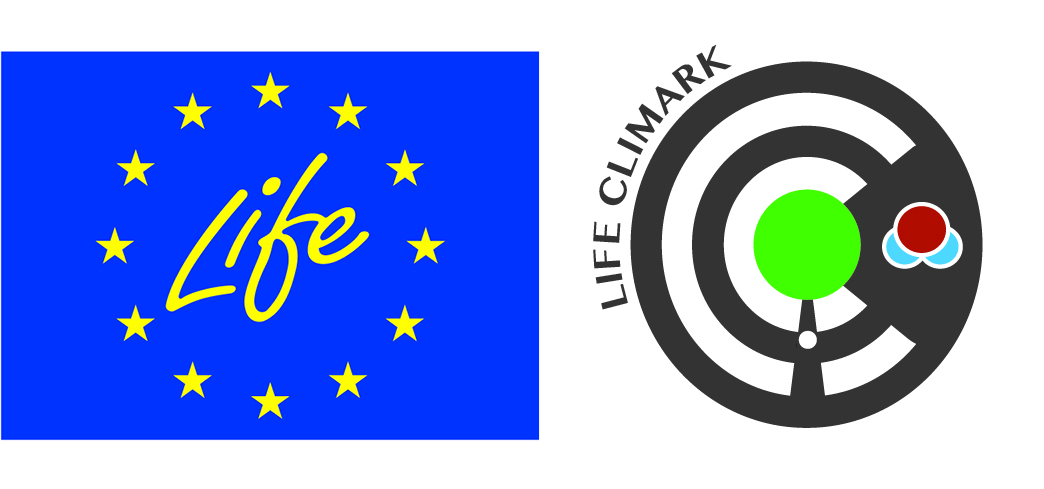 CLIMATE NEUTRAL FOOD AND WOOD:
Showcasing best climate practices in agriculture, forestry, food systems and the bioeconomy
Project Session Forestry mitigation
Oct 8th, 2020
LIFE CLIMARK (LIFE16 CCM/ES/000065) has been funded by the Climate mitigation Action of the EU LIFE Program
Just planting trees doesn't solve our climate problem
In fact, too many trees can make it worse: 

 The great expansion and densification of our Mediterranean forests has reduced CO2 sink capacity & increased fire risk, and has reduced water availability
Our Mediterranean forests need to be managed… again !
European forests absorb 13% of total EU emissions, but we are observing the first symptoms of saturation in the carbon sink capacity of European forests, which will go worst.

In Catalonia, the rate of C02 sequestration has dropped in forests by 17% in the last 25 years, and fire and other natural disturbances are threatening the carbon stocks accumulated in the last 50 years. Water flow in rivers has been reduced by 30%.
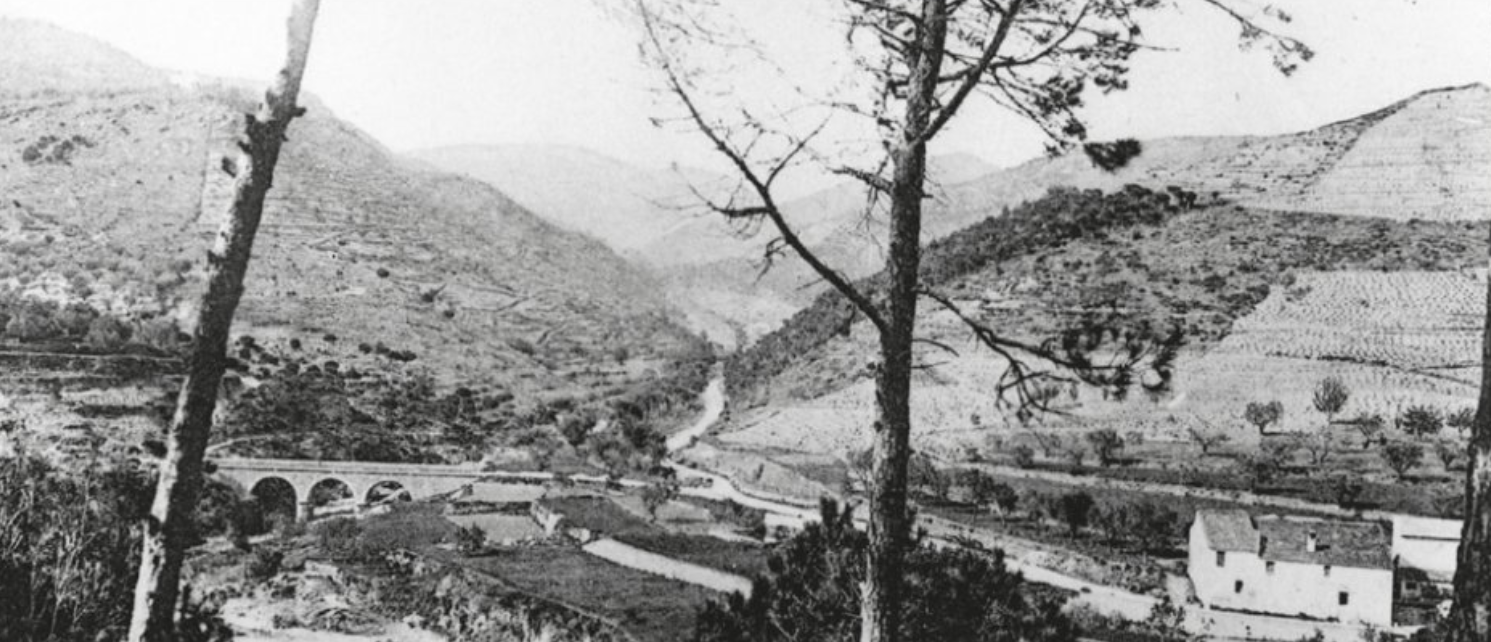 1950
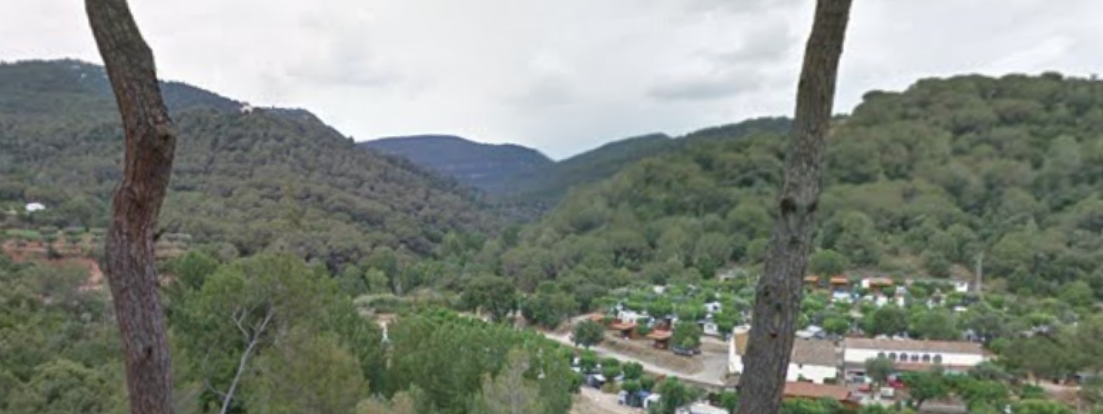 2020
MITIGATION is a necessary goal ……..
… but not sufficient: we need ADAPATION & (inclusive) BIOECONOMY
Multifunctional forest management 

+ carbon sequestration
+ water provision
+ biodiversity conservation
+ renewable raw material &energy+ local development
Sustainable forest management could increase forests sink capacity by up to 20%                (Nabuurs et al, 2017)
Protecting carbon stocks
Substitution effect
ADAPTATION
BIOECONOMY
Climate-smart forestry
Increasing C sink capacity capacity
MITIGATION
Landscape restoration
How can we make multifunctional forest management occur?
Finding new financing ways for forestry

A paradigm shift: 
from selling only forest products to selling a bundle of ecosystem services
In Mediterranean countries, the lack of forest management due to low profitability, is threatening the provision of Forest Ecosystem Services (FES), but……

….private forests owners (78% in Catalonia)                                                               have no incentives to manage their forests for FES conservation
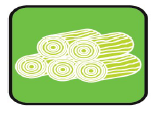 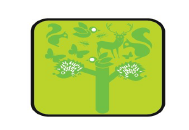 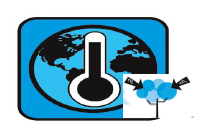 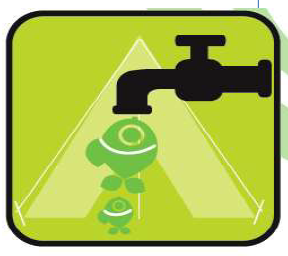 Climate regulation
Water regulation
Biodiversity
The project: LIFE CLIMARK
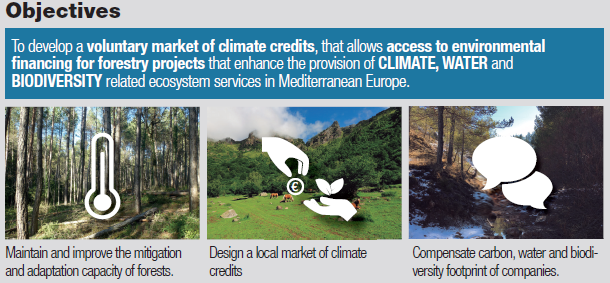 Our product: A new market of climate credits
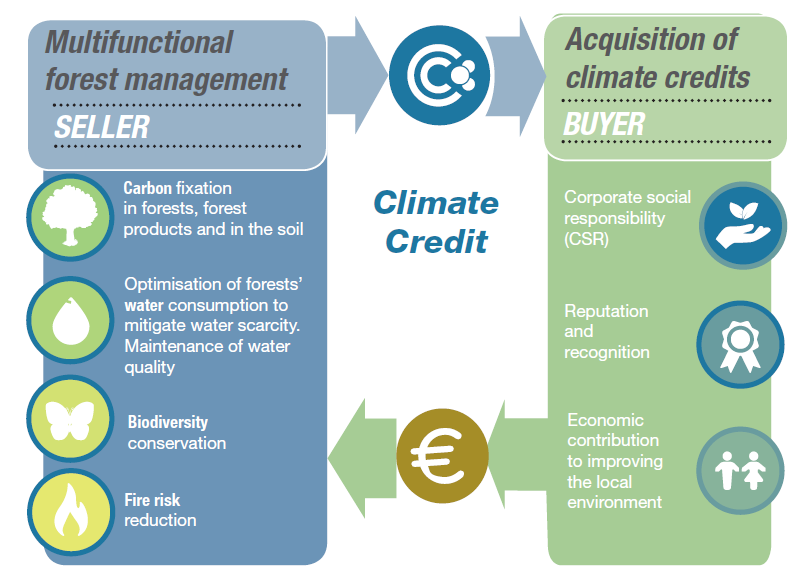 “The money a company spends to offset their own carbon or water footprint directly goes to forest managers to 'specially' manage the forests, to sequester more C02, produce more water and protect biodiversity”
Which are the key features of the Climate Credits?
1
The integrative concept of the Climate Credit itself:                    valuing, at the same level the co-benefits of MFM on Carbon, Water provision and biodiversity
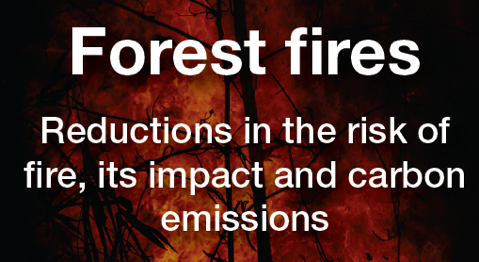 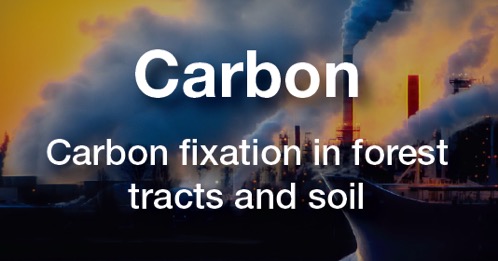 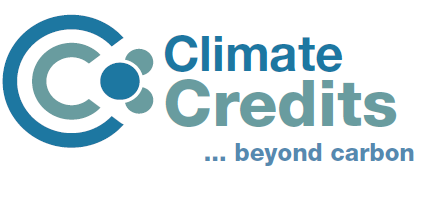 Quantified impact:
tCO2 sequestered & tCO2 avoided 
m3 of water produced (less trees, more water !)
% increment in biodiversity hosting capacity (Biodiversity Potential Index -IBP)
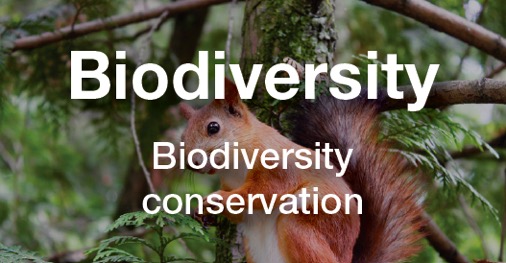 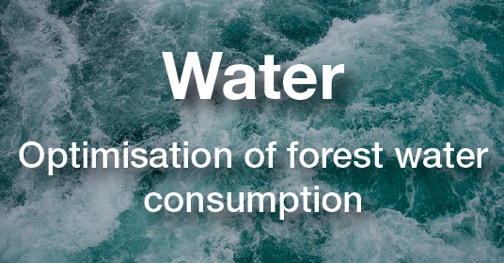 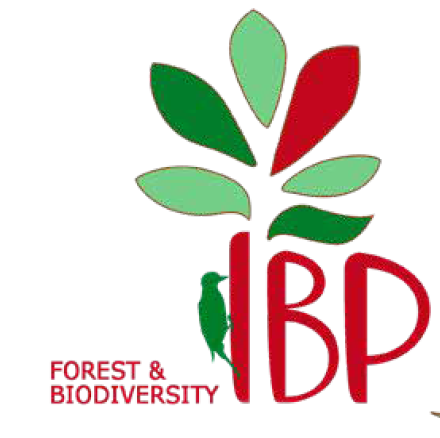 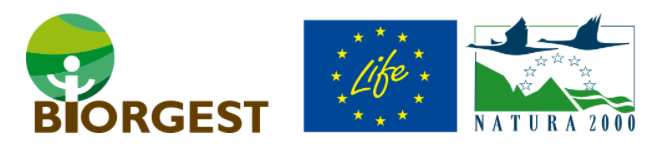 Which are the key features of the Climate Credits?
Thinnings (different species and intensities)
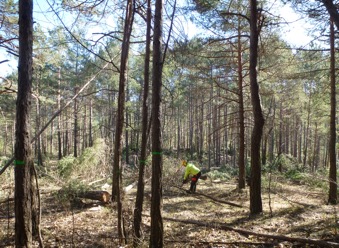 2
A wide list of forestry climate-Smart measures +           
The criteria & indicators to measure it
Collaborative definition of what Multifunctional forest management means in each territory
Tree planting (forest plantations & agroforestry)
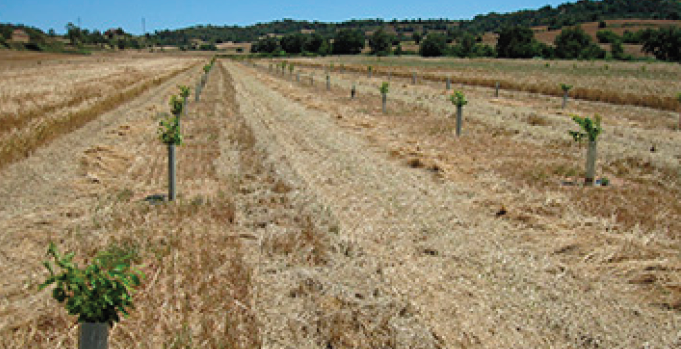 Which are the key features of the Climate Credits?
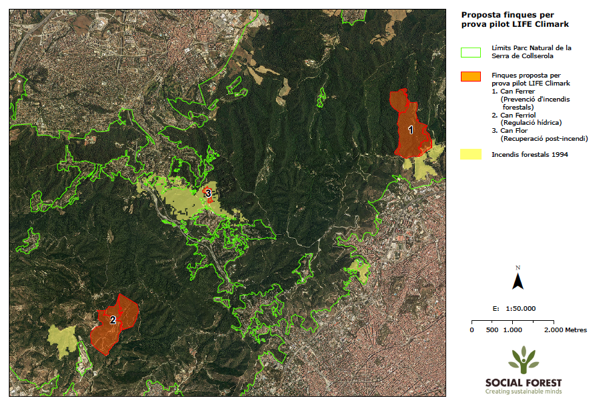 3
A Participatory, bottom-up and landscape approach: to increase impact and find synergies with other functions expected from frorests for a given territory
The PROMACC projects

(Forestry Mitigation and Adaptation Projects)
Barcelona
Landscape level maps     based on agreed criteria with experts to set priorities for carbon, water or biodiversity
Joint Forestry Management
Scaling-up and replication potential
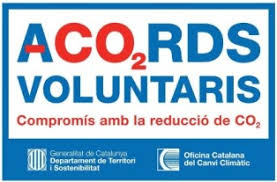 Starting with existing regional voluntary carbon markets (or similar schemes) as a vehicle to speed up > first climate credit pilot transactions complete by end of this year. 

Relevant to other Mediterranean forests

Ease of replication > Set of criteria & indicators defined. Most of them based on internationally tested methodologies
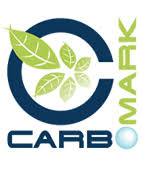 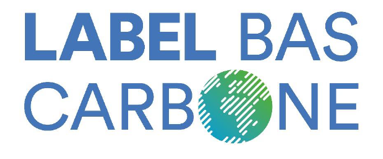 The work behind
3 years of work so far (2018-2021):

Pilot & demonstration sites in 7 locations in Catalonia (Spain) and Veneto (Italy) to test the forestry treatments and select best indicators 
Several Expert Committees to ensure reliability of the whole process (on methodologies, CSR…)
Networking with other projects (i.e LIFE ForestCO2)
Prototype of the Climate Credit market
Sales & Marketing strategy with LIFE C2M team
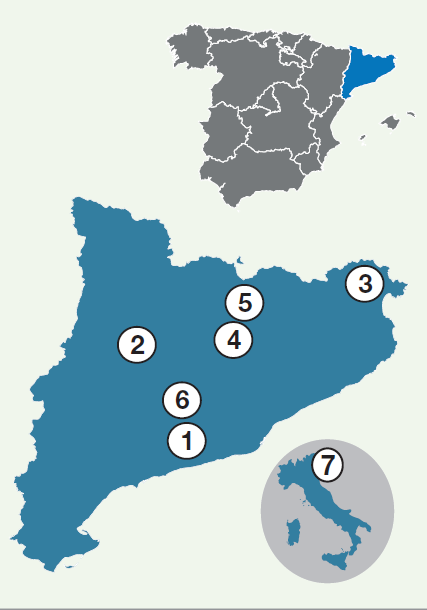 Barcelona
4 pilot projects with first ClimateCredit transactions, in winter 2020
Venezia
Budget: 1,212,883.00 €
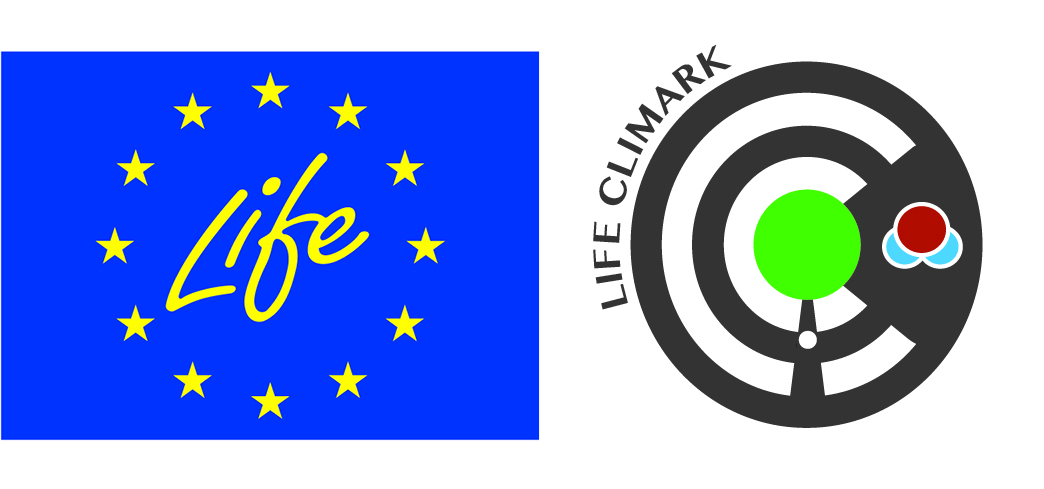 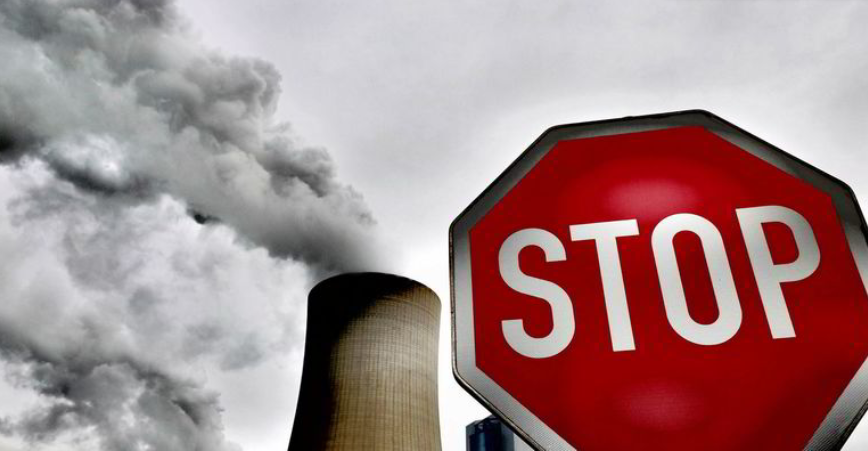 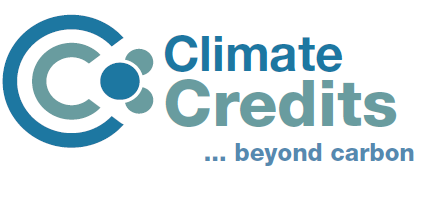 Thank you !
tbaiges@gencat.cat
Teresa Baiges, on behalf of the LIFE CLIMARK Consortium